Тема 39. «Оттепель» Н.С. Хрущева
Оттепель
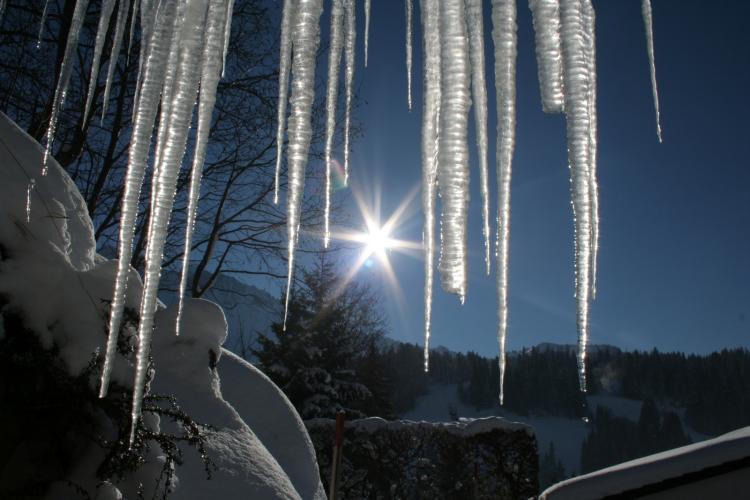 Послевоенная жизнь в СССР
Послевоенная жизнь в СССР
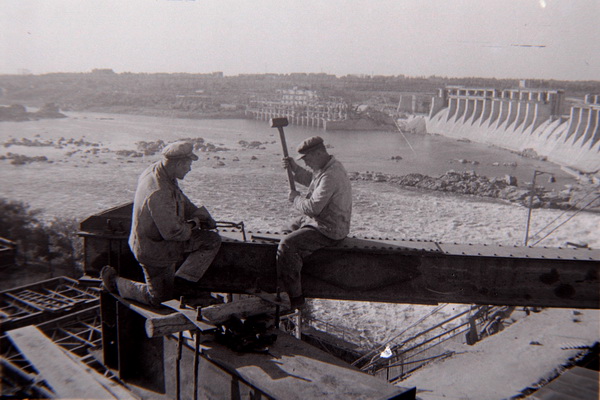 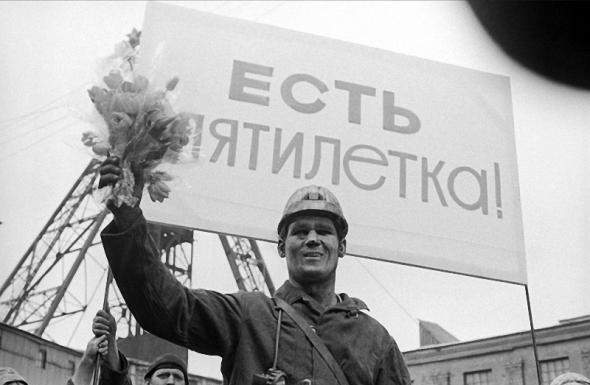 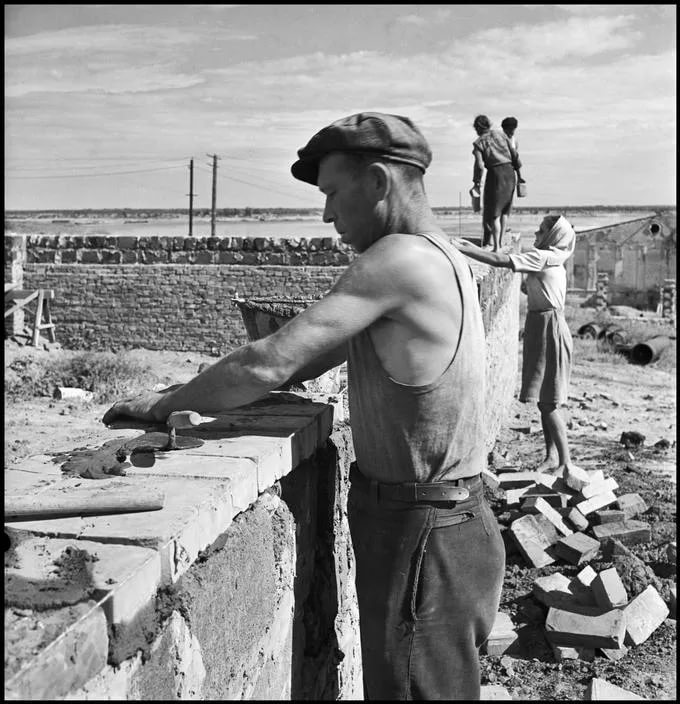 1 марта 1953 г. – смерть Сталина
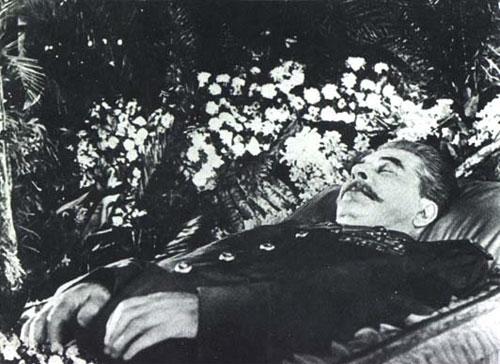 Хрущев Никита Сергеевич
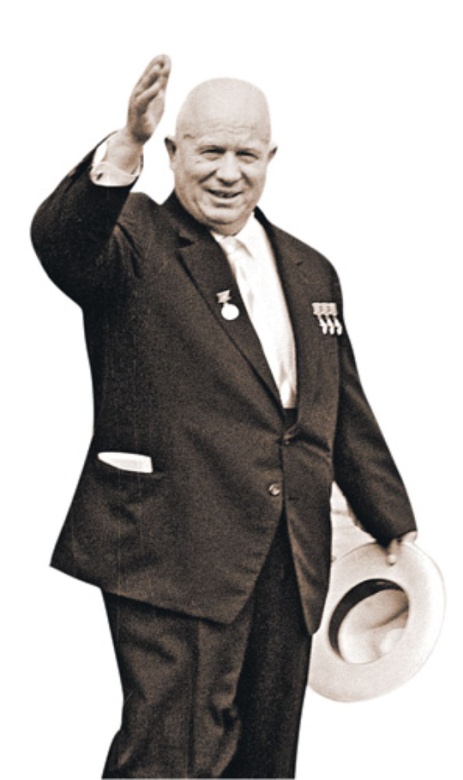 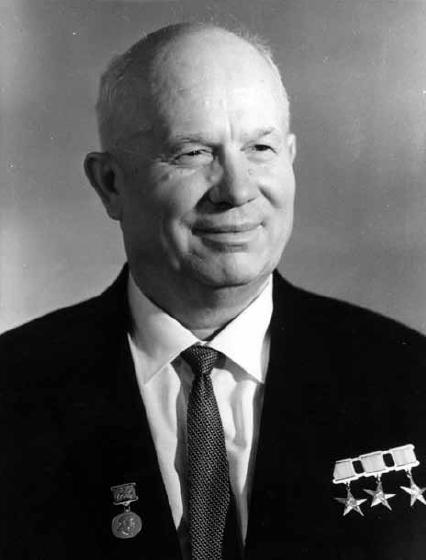 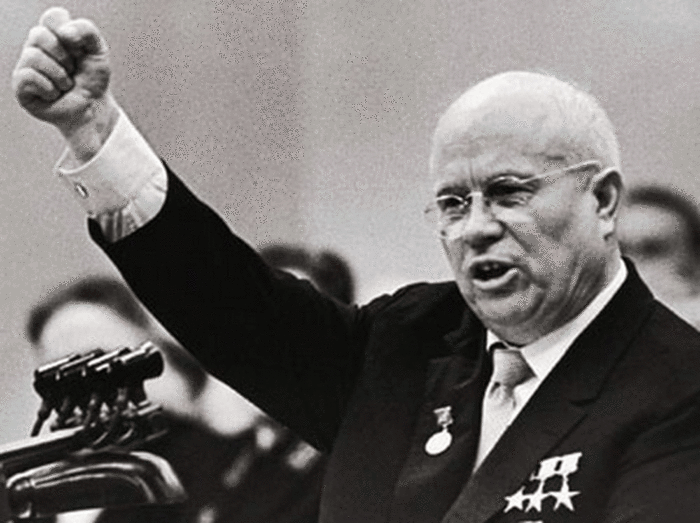 XX съезд КПСС (1956 г.)
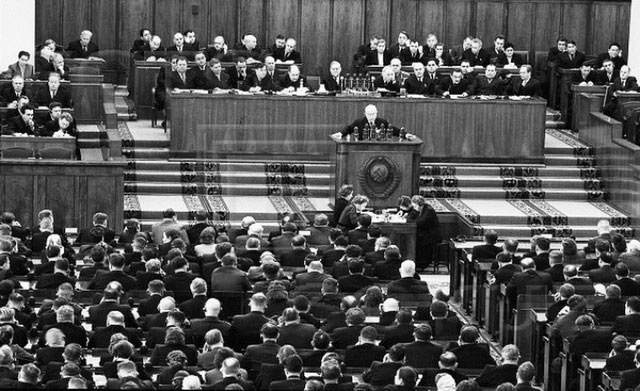 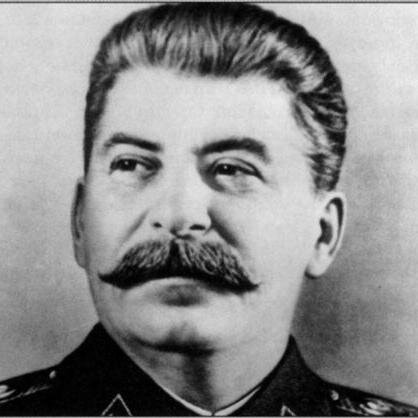 XX съезд КПСС (1956 г.)
Критика культа личности Сталина

Обвинение Сталина в репрессиях

Начало массовой реабилитации незаконно репрессированных
Массовое жилищное строительство
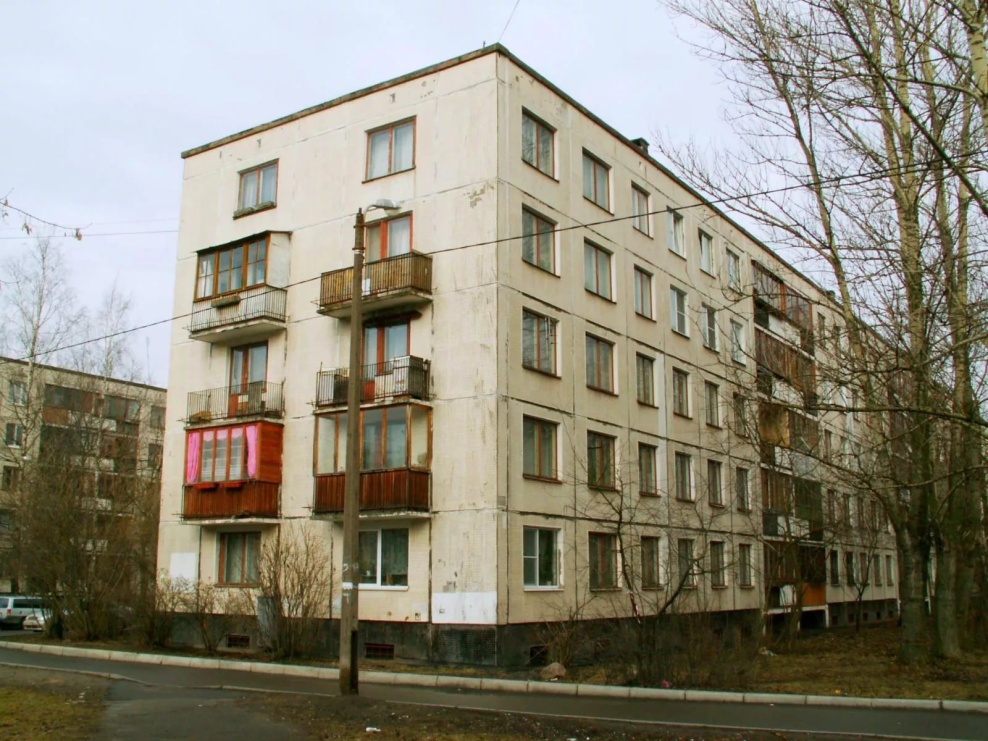 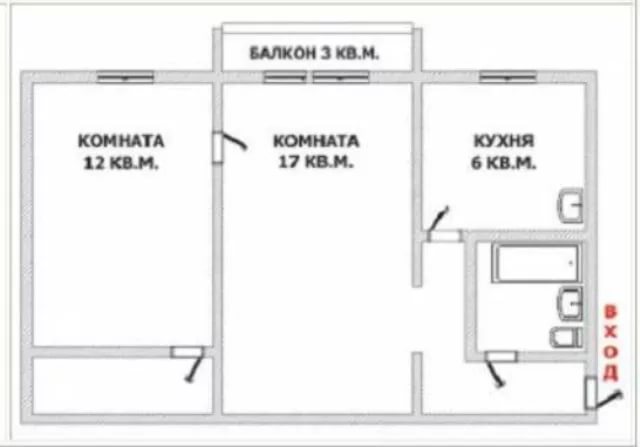 1957 г. первый в мире атомный ледокол «Ленин»
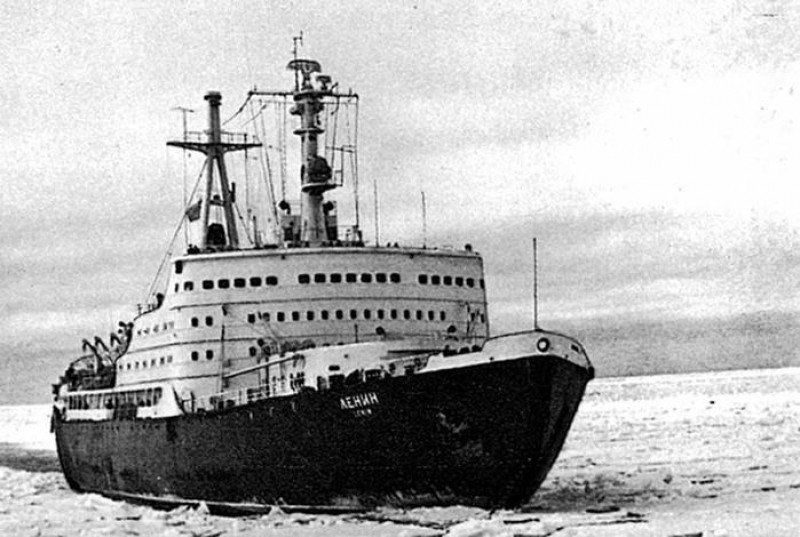 Космонавтика
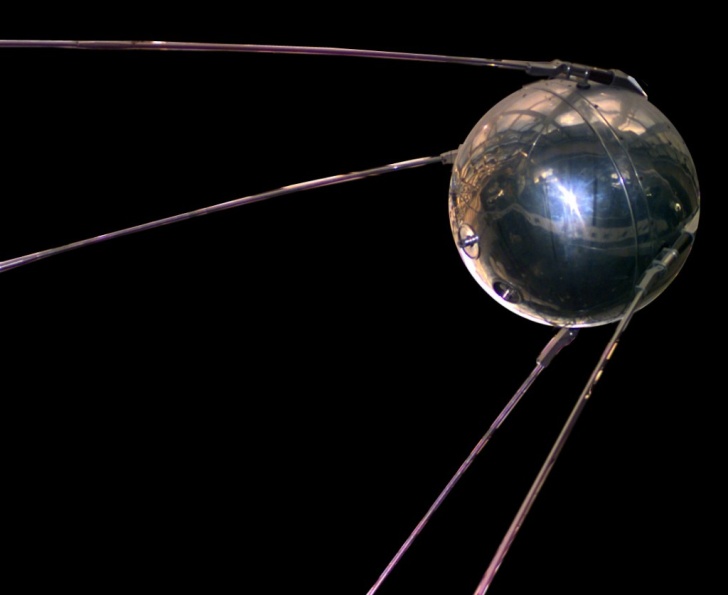 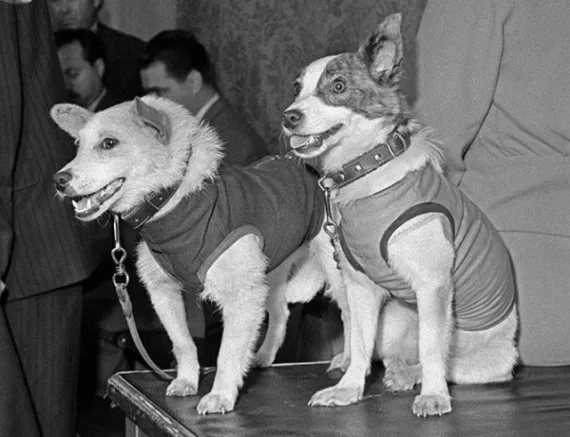 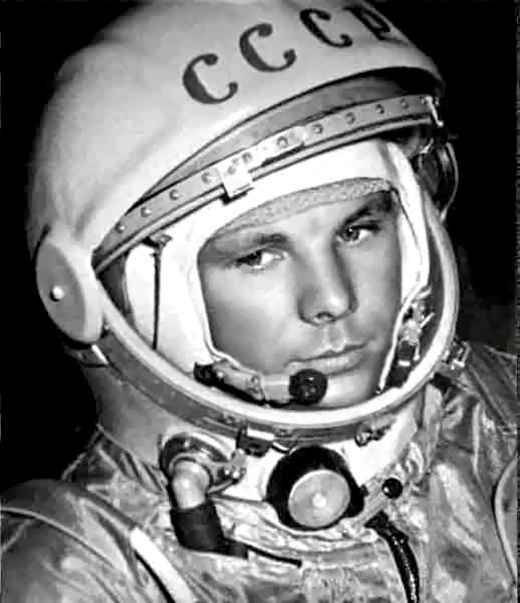 14 октября 1957 г.
19 августа 1960 г.
12 апреля 1961 г.
Сельское хозяйство
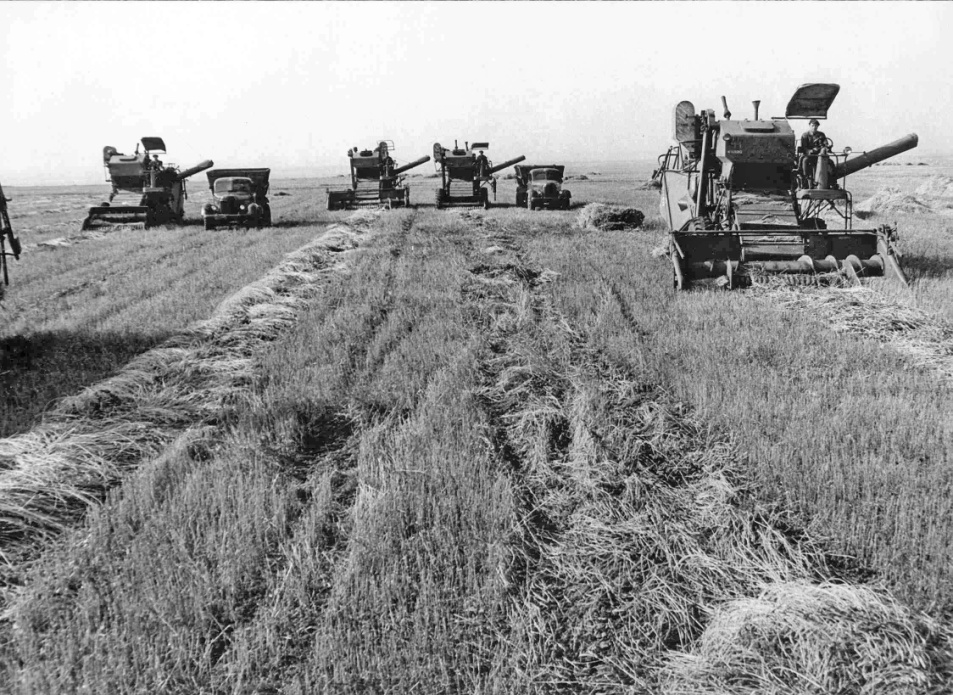 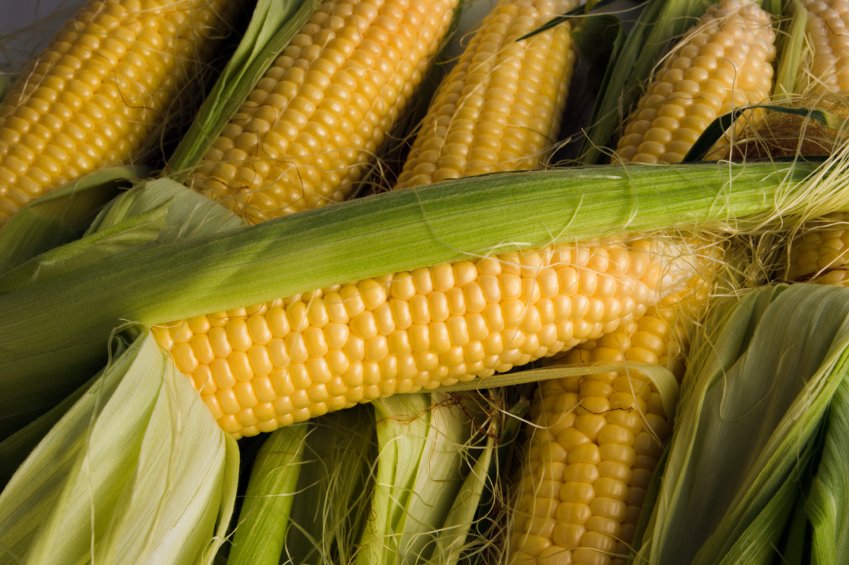 Освоение целины
Кукуруза
Сельское хозяйство
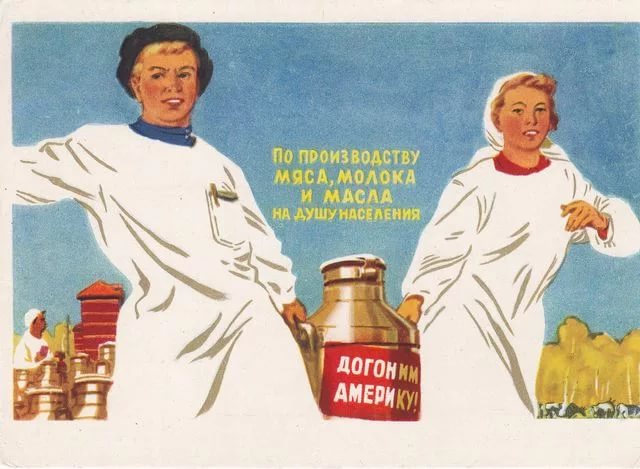 «Догнать и перегнать Америку по производству мяса, молока и масла на душу населения!»
14-28 октября 1962 г. Карибский кризис
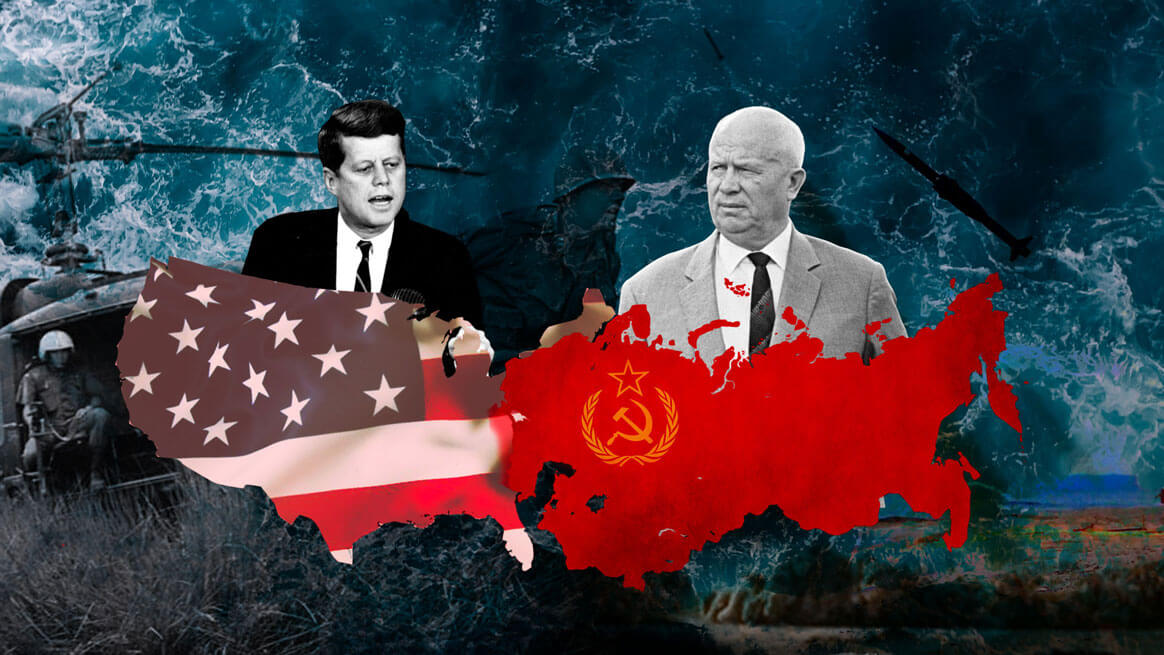 Памятник Н.С. Хрущёву на Новодевичьем кладбище
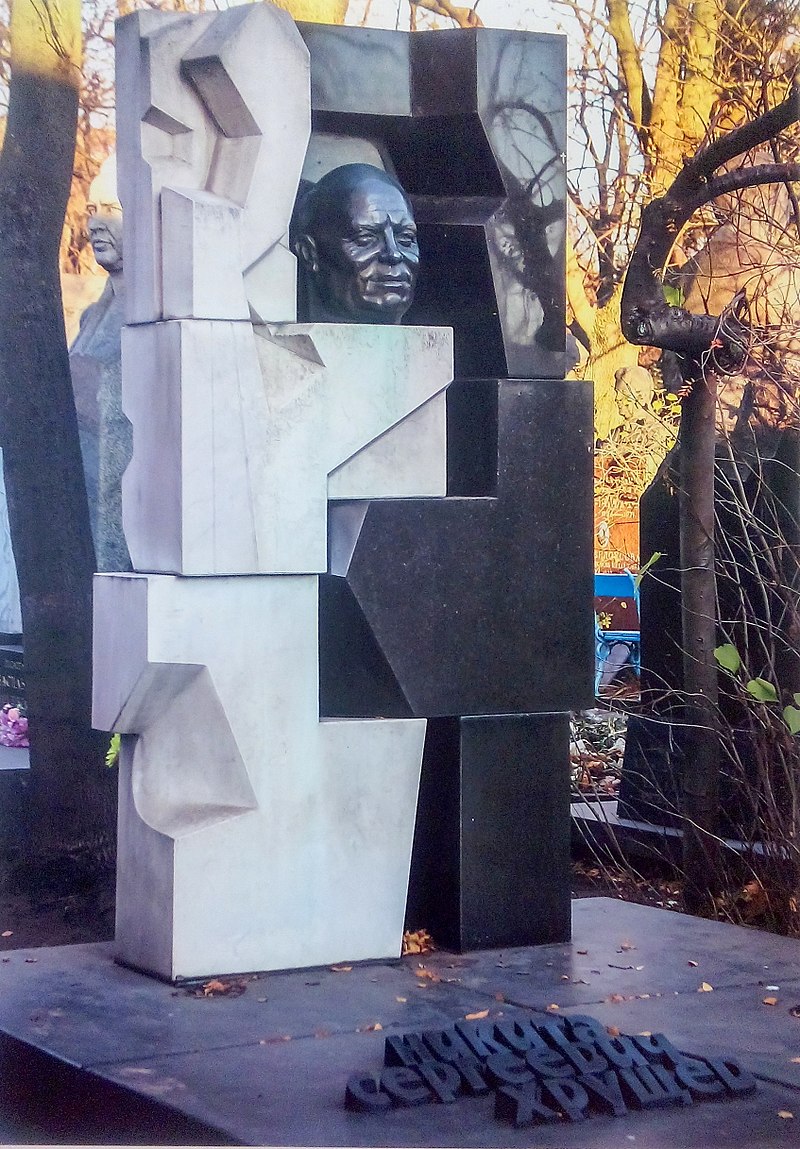 Вопросы для повторения